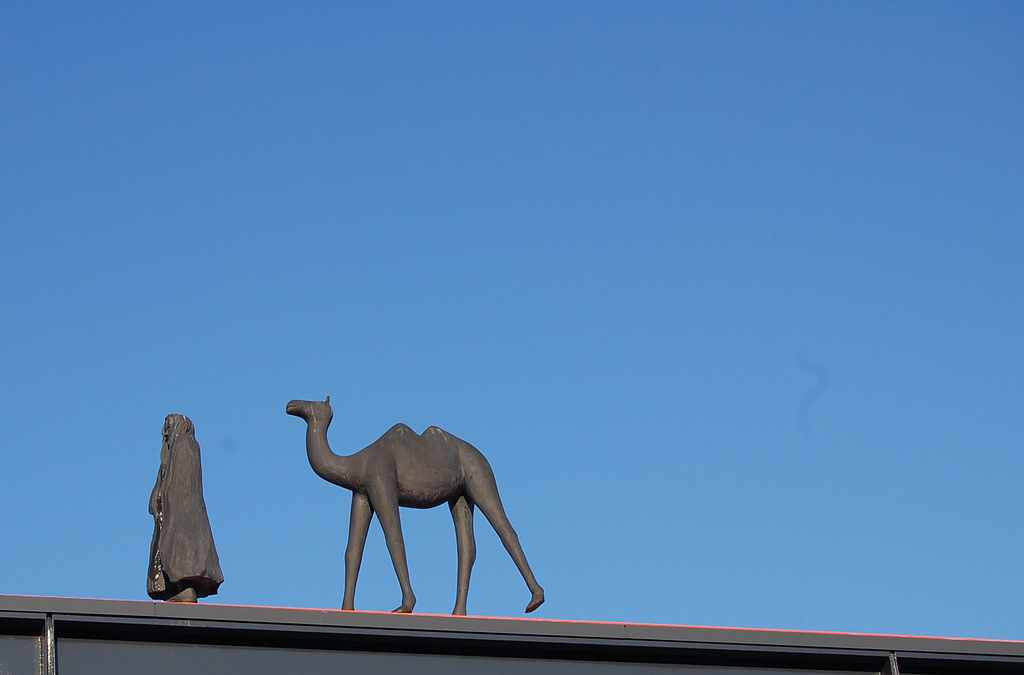 屋頂上的駱駝
那裡找得到上帝？
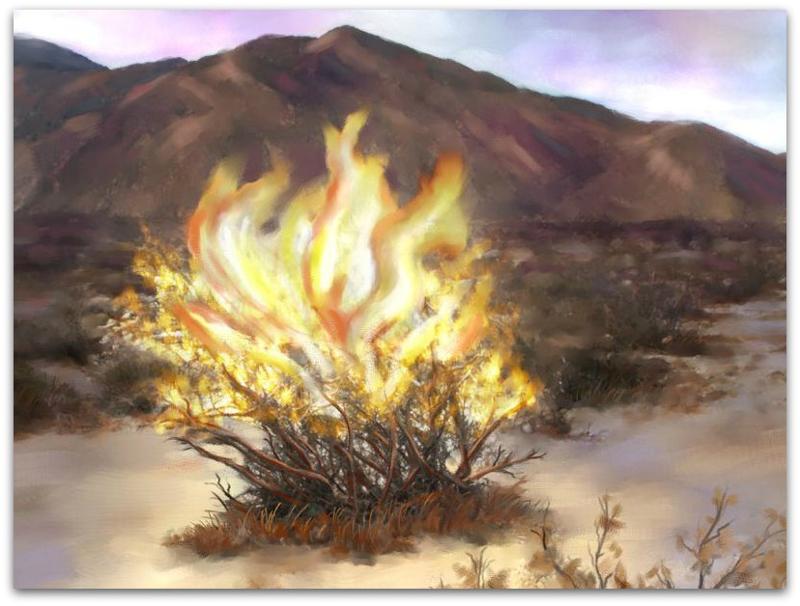 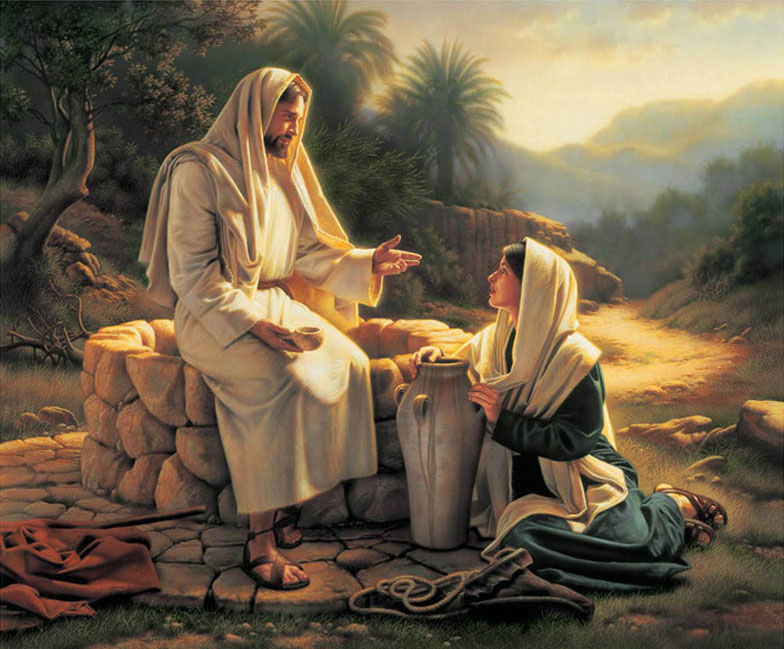 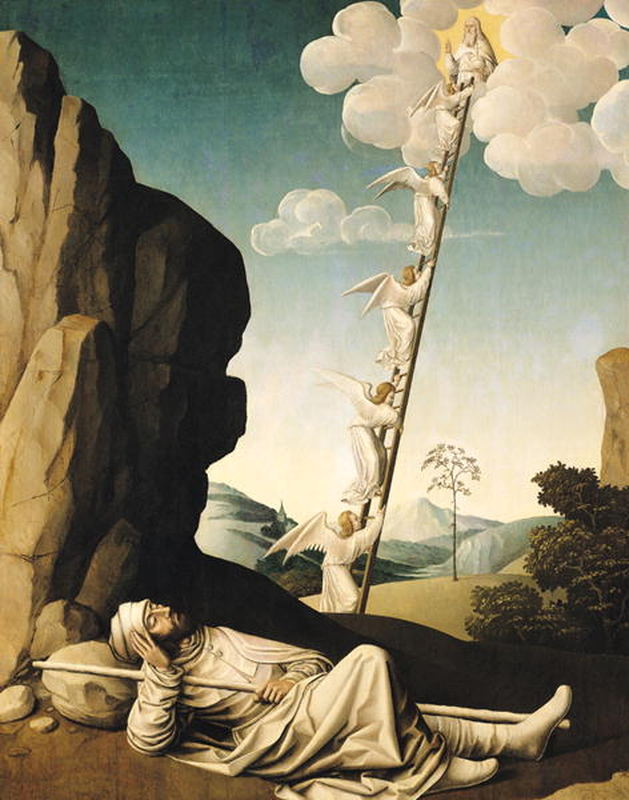 信仰傳承的艱困挑戰
第一代  道理真明
第二代  霧霧無明
第三代  你請我無閒
第四代  行蹤不明
第五代  公媽滿厝間
第六代  與教會起戰爭
第七代  請和尚來唸經
緊緊依靠上帝
8 只要照著你們到今日所行的，專靠耶和華你們的神。
第一代：戴雅各
第二代：戴約翰		第六代：戴永冕
第三代：戴雅各		第七代：戴紹曾
第四代：戴德生		第八代：戴繼宗
第五代：戴存仁		第九代：戴承約
尋找屋頂上的駱駝?
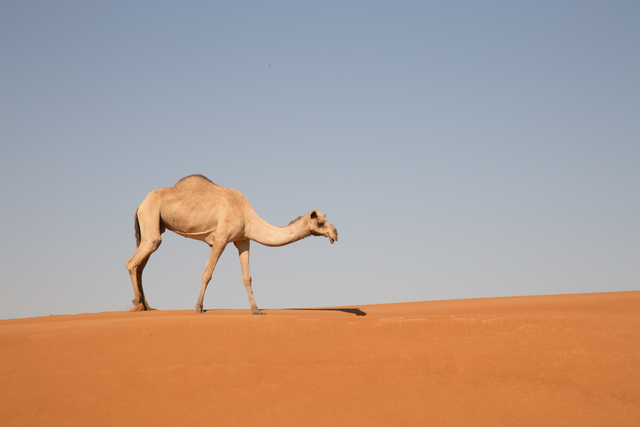